Open-Bottom Hot Air BalloonPractice Problems
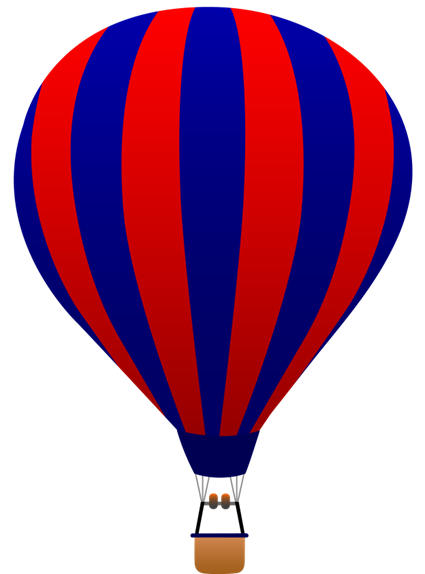 LabRat Scientific
© 2018
1
If the ambient air pressure is 95,000 N/m2 at the top of a mountain, what is the air pressure at the top of a 100 m radio tower placed on top of the mountain?
We set the “reference point” as the top of the mountain.

Press. Change  =  Air Density  *  Accel Due to Grav  *  Heightabove ref

	            =  1.226  Kg/m3  *  9.8 m/sec2  *  100 m
	            =  1201.5 N/m2

The pressure change is negative since the altitude at the top of the tower is higher than the mountain top.  This means the pressure will be lower…

	Pressure    =    95,000 N/m2  -  1201.5  N/m2
		    =    93,798.5  N/m2
Tower
100 m
Mountain
2
What air pressure is required in the sealed container to support a 5.0 N weight sitting on a 0.2 m2 frictionless plunger?  Assume the ambient air pressure outside the container is 100,000 N/m2.
To assess this problem, let’s start by looking at the piston and container without the mass.  Air pressure will push down on the piston and the piston will move downward until the gas in the sealed section equally balances the downward force.  This means the internal pressure will also be 100,000 N/m2.

So, we just need to calculate the additional “compressive” pressure caused by the 5.0 N weight sitting on the piston.

		       Force                     5.0 N
PressureWeight    =    ---------------     =    --------------    =    25 N/m2
		        Area                     0.2 m2
Pressure?
3
TotalPressure  =  100,000 N/m2  +  25 N/m2  =  100,025 N/m2


We can also look at the problem initially from a pressure force perspective.  We first calculate the downward force caused by the ambient air pressure:

ForceAir Pressure    =   Ambient Pressure  *  Area of Plunger
	             =  100,000 N/m2  *  0.2 m2
	             =  20,000 N

The total downward force is the combination of the air pressure force and the weight placed on the piston:

ForceTotal  =  20,000 N  +  5 N  =   20,005 N
Pressure?
4
We then divide the total downward force by the area of the piston to determine the pressure inside the sealed container:

	           Force                20,005 N
Pressure  =   --------------    =    -------------    =   100,025 N/m2
	           Area                    0.2 m2 

These two approaches result in the same answer.  That’s a good thing…
Pressure?
5
What is the force being generated by a 300 N/m2 differential pressure that is pressing against a 2.5 m2 glass window pain?
ForcePressure   =   Pressure  *   Area

	          =   300 N/m2  *  2.5 m2

	          =   750 N
300 N/ m2
2.5 m2
6
A projectile is placed in a pneumatic canon with an internal barrel diameter of 0.1 m.  What is the acceleration of a 6.0 N projectile if the pressure in the canon is 20,000 N/m2?  Assume the piston on the canon is sealed, frictionless, and massless and neglect the effects of ambient air pressure.
P = 20,000 N/m2
The first step is to calculate the force pushing on the projectile.  We need pressure and area: 

Radius of Piston  =  Dia of Piston  /  2   =   0.1 m / 2  =  0.05 m

Area of Canon Barrel    =    Pi   *   Radius2
		          =   3.1416   *   (0.05 m)2
		          =   0.008 m2

ForcePressure  =  Pressure  *  Area   =    20,000 N/m2  *  0.008 m2  =  160 N
7
P = 2000 N/m2
Weight	               6.0 N
Projectile Mass    =   ------------------     =     -----------------     =    0.61 kg
		       Grav Accel	           9.8 m/sec2

From Newton’s Second Law:      F = Ma

		      Force	                   160 N
Acceleration    =     -------------     =     -------------      =   262.3  m/sec2   =   26.8 G’s 
		      Mass	                  0.61 Kg
8
What is the acceleration of a 0.02 kg, 0.5 m diameter open-bottom balloon that has a 0.08 N/m2 differential pressure acting upward on the top of the balloon?
0.5 m Diameter
We must first determine the upward force acting on the balloon.  To do this we need to calculate the area of the top of the balloon:

Area  =  Pi  *  Radius2  =  3.1416  *  (0.5 m / 2)2
		         =   0.2 m2

Next we calculate the force:  

Force  =  Pressure  *  Area  =  0.08 N/m2  *  0.2 m2  =  0.016 N
0.08 N/m2
9
0.5 m Diameter
We then use Newton’s 2nd law to calculate the acceleration.

From Newton’s Second Law:      F = Ma

	        Force	    0.016 N
Accel    =    -------------     =     -------------   =   0.8 m/sec2   =   0.1 G’s 
	        Mass	    0.02 Kg
0.08 N/m2
10